Самообразование педагога- система непрерывного повышения профессионализма
Составила :старший воспитатель
Полохова В.Ю.
Тангуй
2014 г.
Важным фактором повышения профессионального уровня педагогов является самообразование .Оно определяется как целенаправленная познавательная деятельность , управляемая самой личностью; приобретение систематических знаний в какой –либо области науки , техники , культуры.
Постоянное стремление к самосовершенствованию должны быть потребностью педагогов.
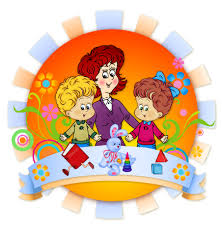 Самообразование-специально организованная , самостоятельная, систематическая познавательная деятельность , направленная на достижение определённых личностно и (или) общественно значимых целей: удовлетворение познавательных интересов , общекультурных и профессиональных запросов и повышения профессиональной квалификации
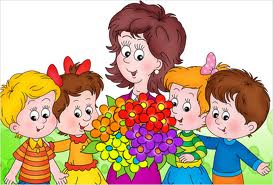 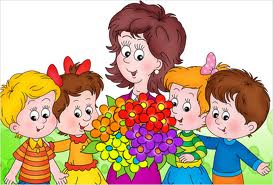 Основные направления самообразования педагогов доу :
Ознакомление с новыми нормативными документами по вопросам дошкольного воспитания
Изучение учебной и научно-методической литературы
Ознакомление с новыми достижениями педагогики , детской психологии, анатомии, физиологии
Изучение новых программ и педагогических технологий 
Ознакомление с передовой практикой дошкольных учреждений
Повышение общекультурного уровня
Тему самообразования определяют , исходя:
из методической темы ДОУ
затруднений педагогов
Специфики их индивидуальных интересов

         Срок работы над темой определяется индивидуально и может составлять от 2 недель до 5лет.
          Каждый педагог имеет индивидуальный план работы над темой.
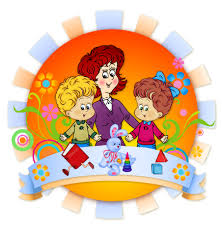 Формы самообразования
Знакомство с работой своих коллег
,обмен мнениями
Работа в библиотеках с книгами, 
периодическими изданиями
Участие в работе научно-практических
 конференций, семинаров
Создание собственных методических пособий, атрибутов для детских игр и т.д.
Ведение собственной картотеки
 по исследуемой проблеме и т.д.
Примерный план работы педагога над темой
В начале учебного года каждый педагог дошкольного учреждения на основании выбранной темы разрабатывает личный план работы и сдаёт старшему воспитателю
По окончании работы над темой самообразования каждый педагог оформляет практический материал с анализом , выводами и рекомендации для других педагогов.
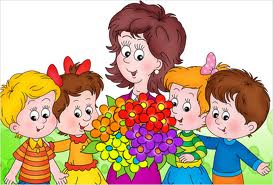